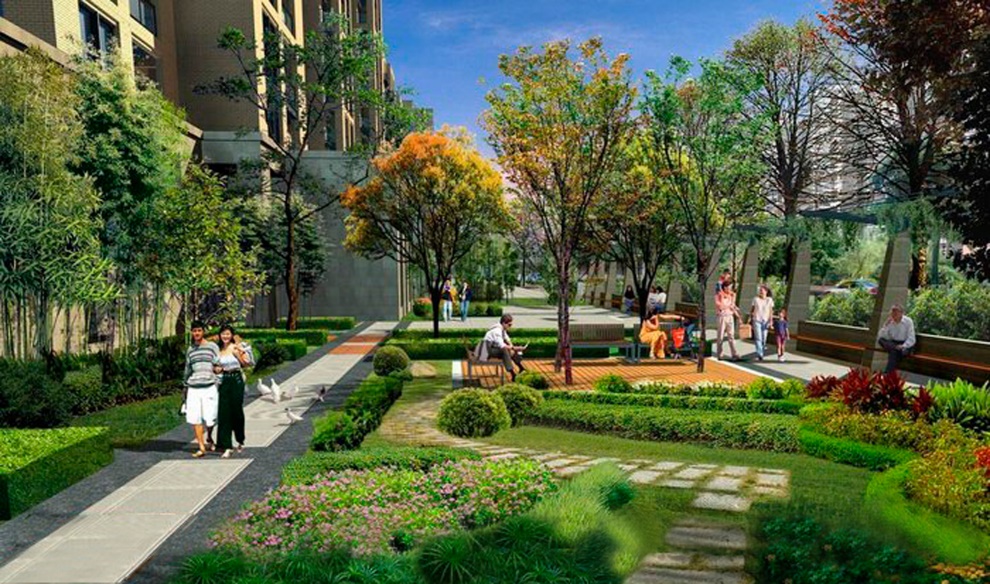 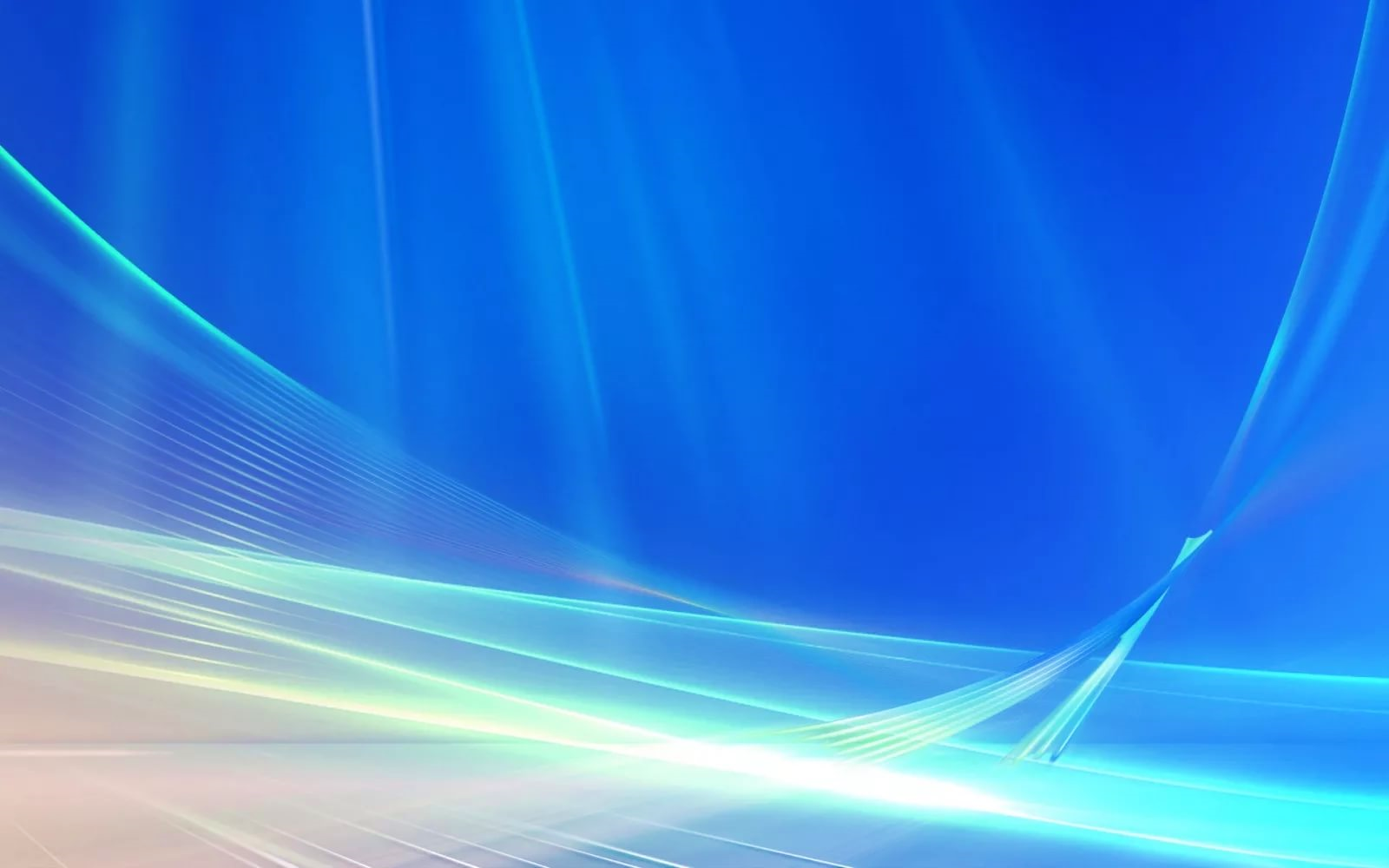 Реализация 
инициативных проектов 
на территории 
муниципального образования «Северодвинск»
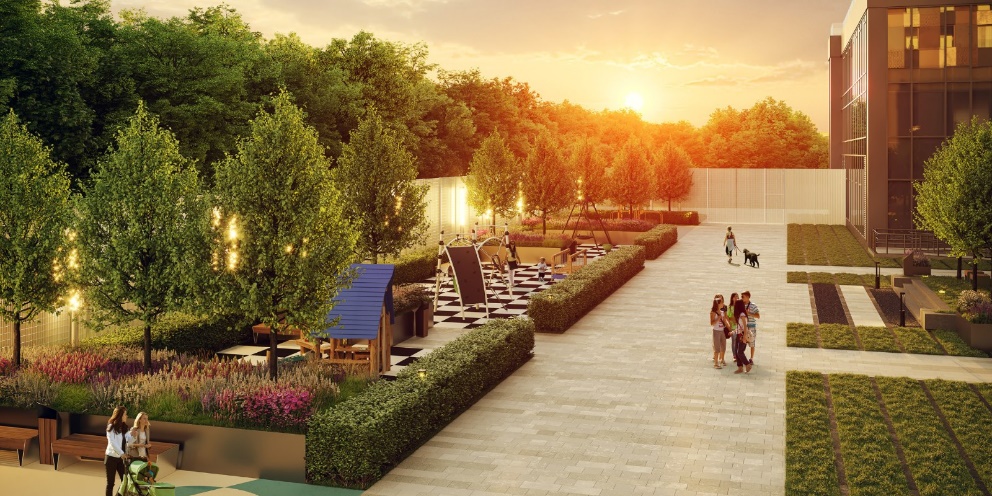 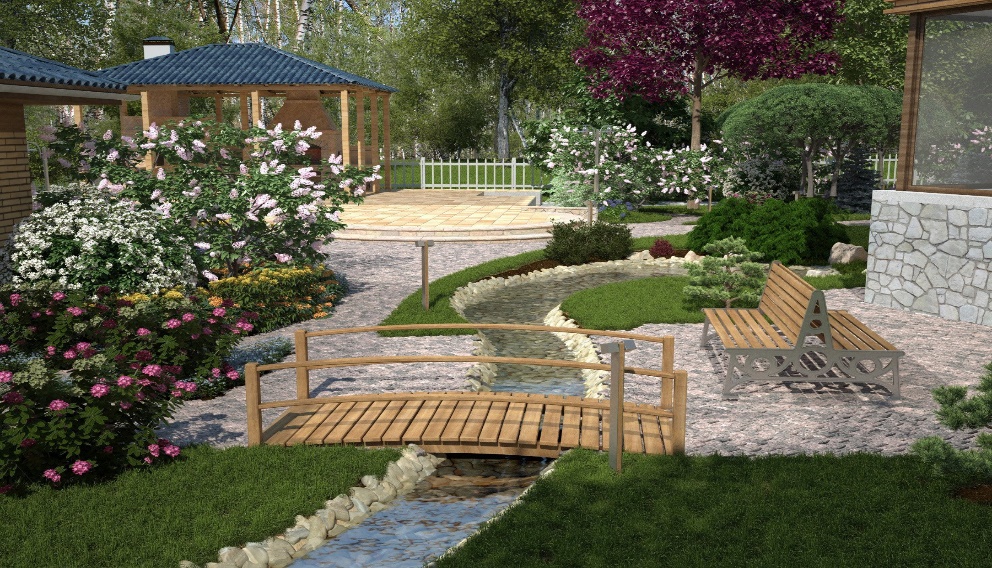 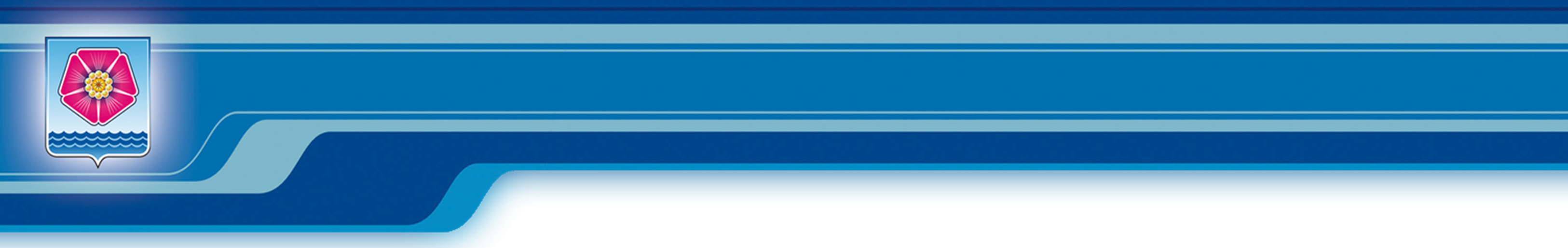 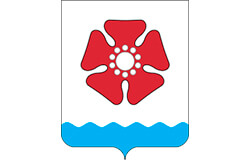 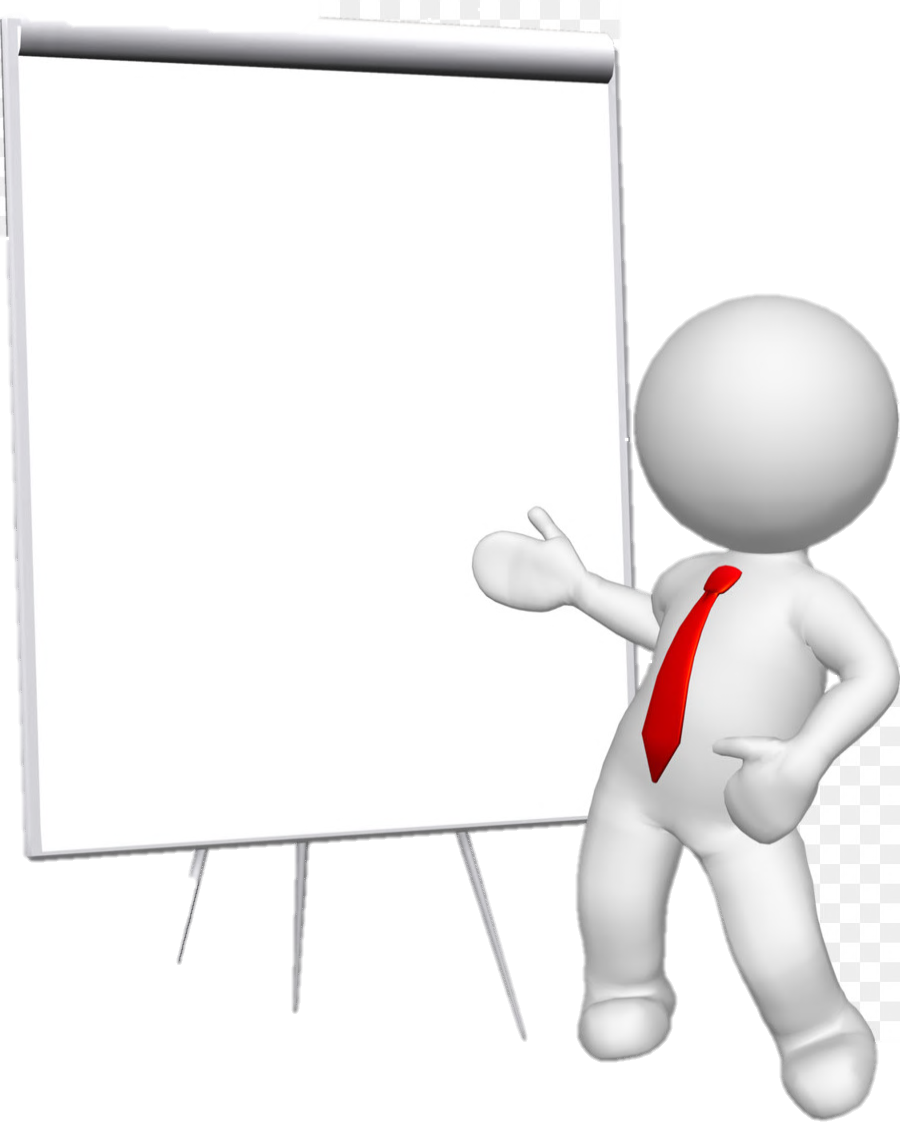 Инициативное бюджетирование – форма участия жителей в решение вопросов местного значения посредством определения и выбора направлений расходования бюджетных средств.

С помощью инициативного бюджетирования:
 Решаются наиболее актуальные проблемы;
 Инициируется участие граждан в решении проблем местного значения через работу в проектных командах, голосование при определении приоритетов расходования бюджетных средств и т.д.
Инициативное
бюджетирование –
это актуально!
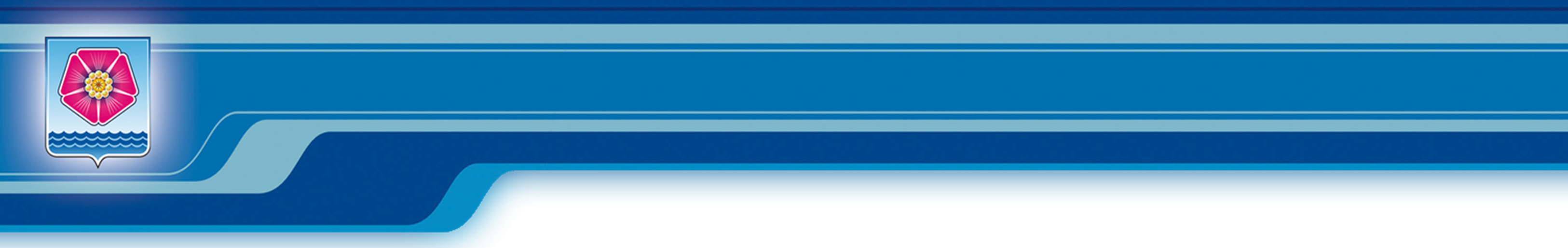 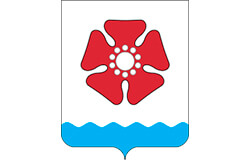 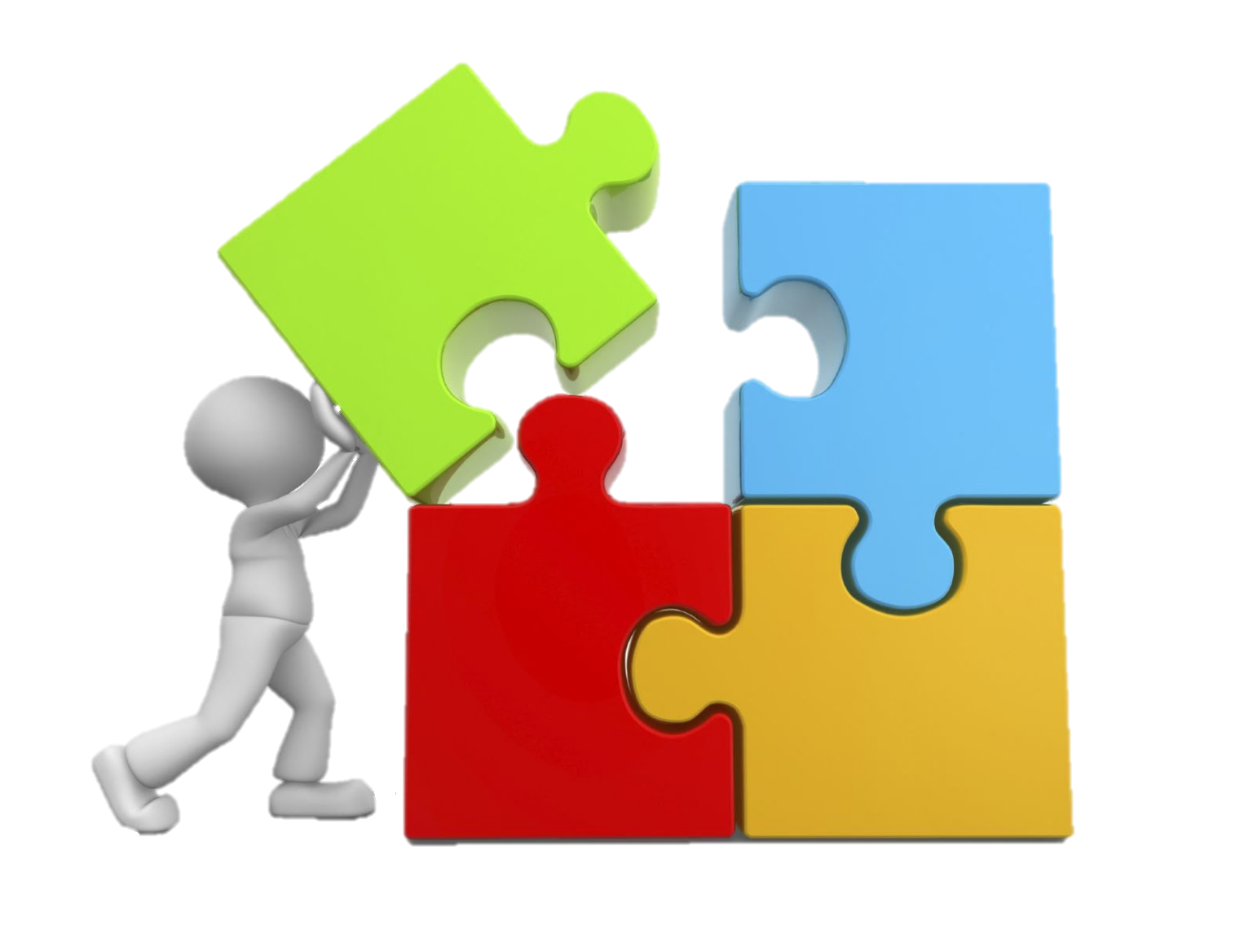 Инициативное бюджетирование – это

 Участие граждан в реализации проектов;
 Участие представителей власти;
 Публичное обсуждение с участием граждан;
 Обсуждение бюджетных вопросов;
 Софинансирование;
 Организация публичной отчетности.
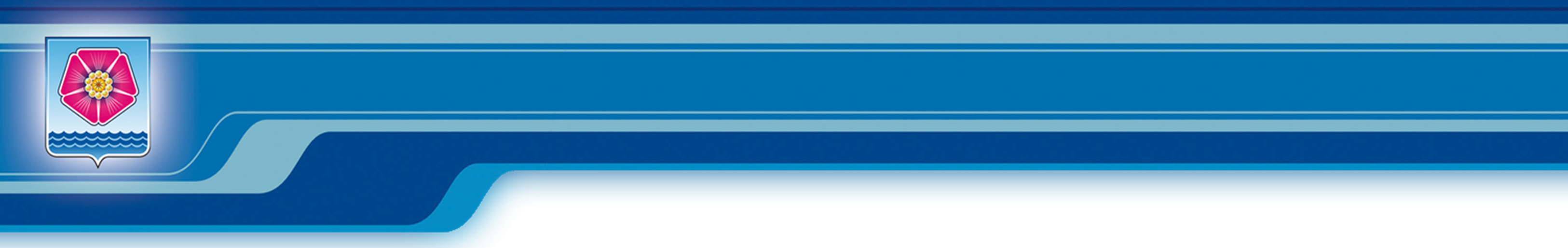 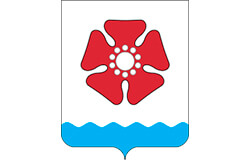 Участники реализации инициативного проекта являются:
1) Администрация Северодвинска;
2) Жители Северодвинска;
3) Органы территориального общественного самоуправления, осуществляющие свою деятельность на территории Северодвинска;
4) Индивидуальные предприниматели, юридические и физические лица;
5) Юридические лица, индивидуальные предприниматели, общественные организации, осуществляющие свою деятельность на территории Северодвинска.
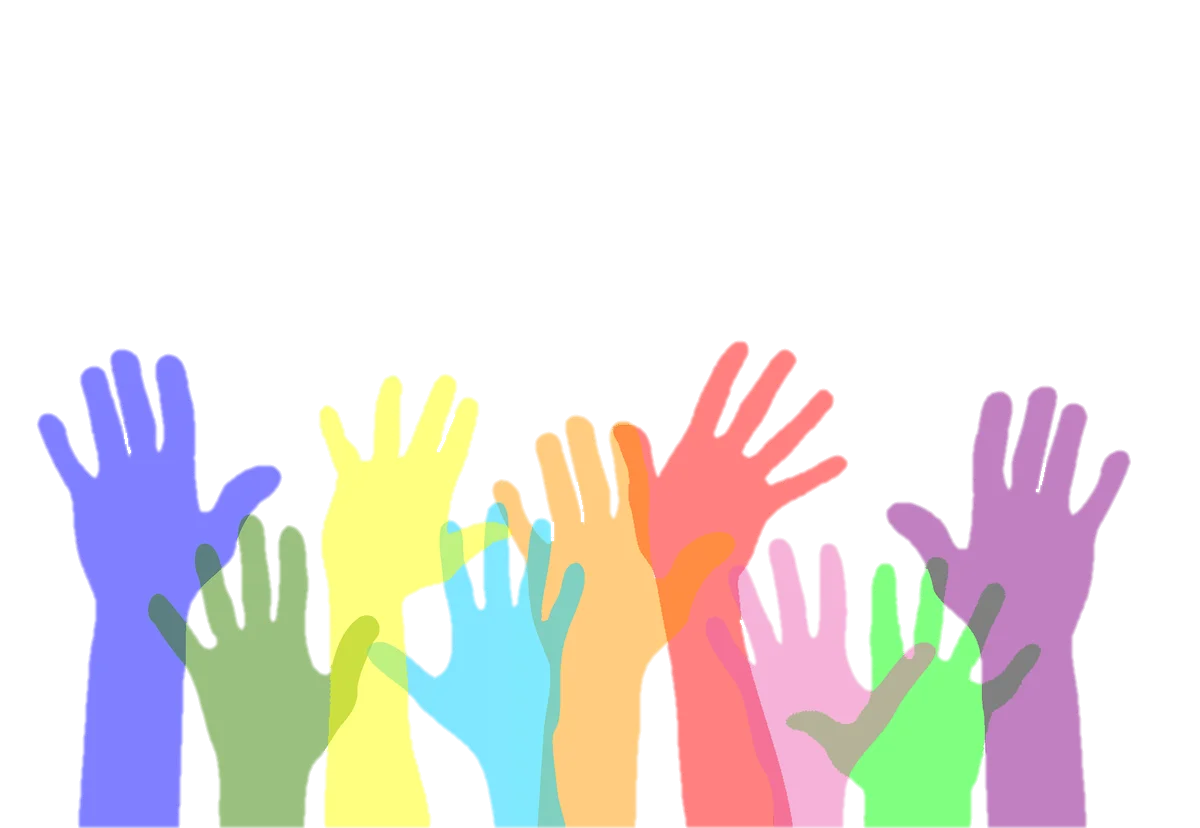 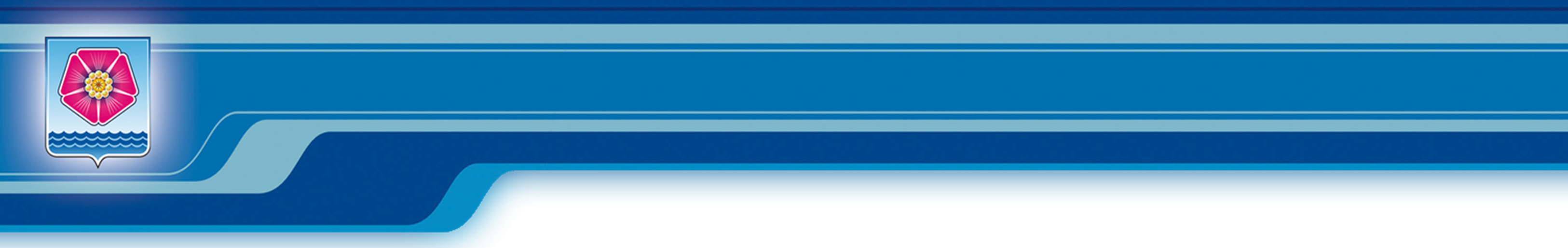 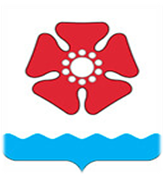 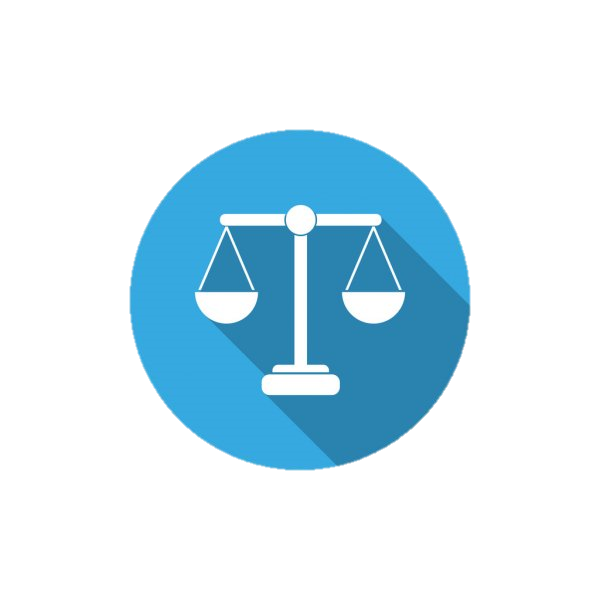 Принципы инициативного бюджетирования:
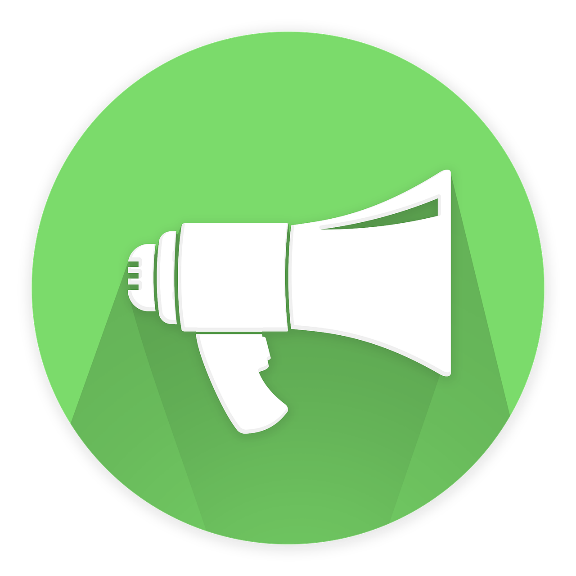 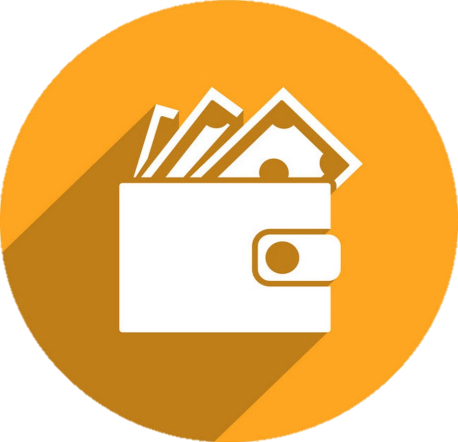 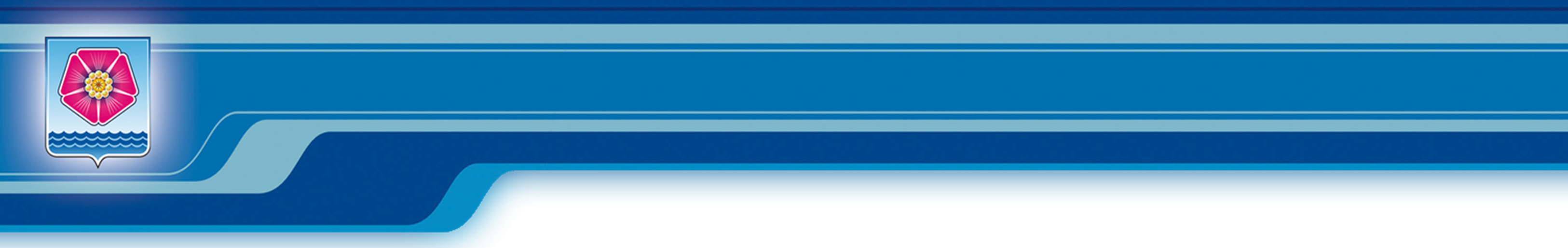 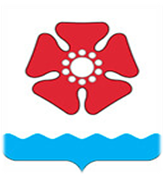 Механизм реализации инициативного бюджетирования
Шаг 1. Создать инициативную группу;
Шаг 2. Разработать проект;
Шаг 3. Рассмотреть данный проект на собрании (конференции) граждан.
Администрация Северодвинска информирует:
- о внесении инициативного проекта с указанием сведений о нем;
-  сроки приема замечаний и предложений по проекту.
Рассмотрение инициативного проекта в течении 30 календарных дней.
В случае внесения нескольких проектов Администрация Северодвинска организует конкурсный отбор.
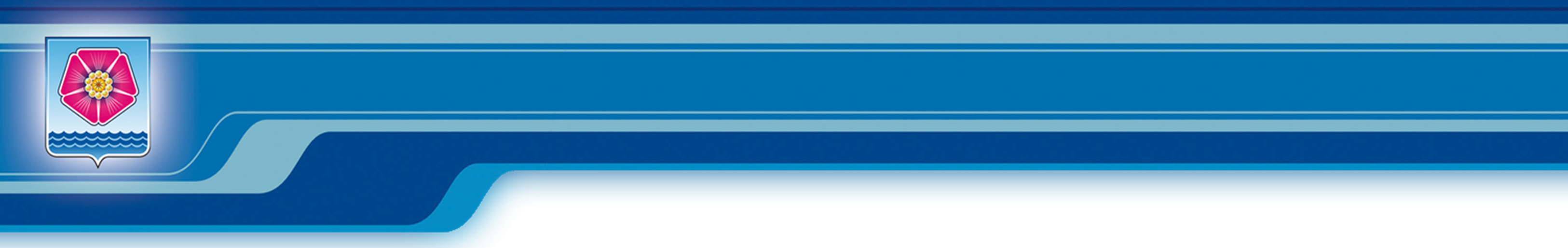 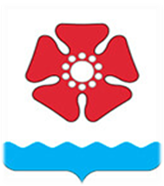 Механизм реализации инициативного бюджетирования
Граждане осуществляют общественный контроль в течении всего периода реализации инициативного проекта.
Проект реализован.
Благодаря Вам город стал чище, уютнее и комфортнее!
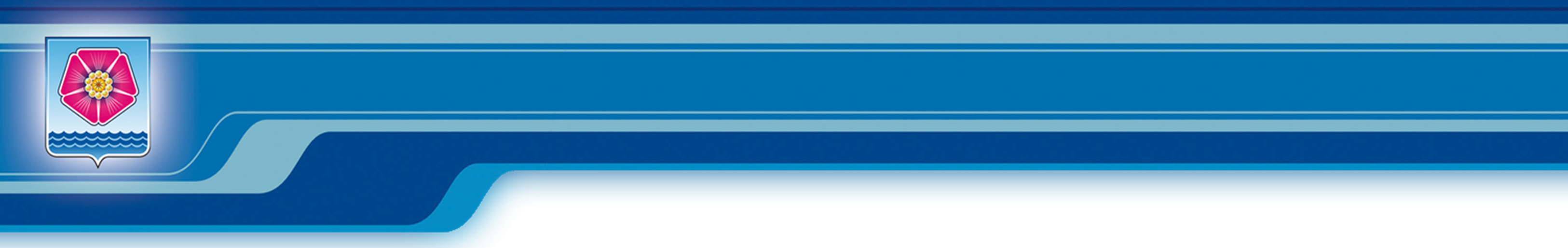 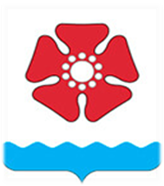 Источники финансирования проектов  инициативного бюджетирования
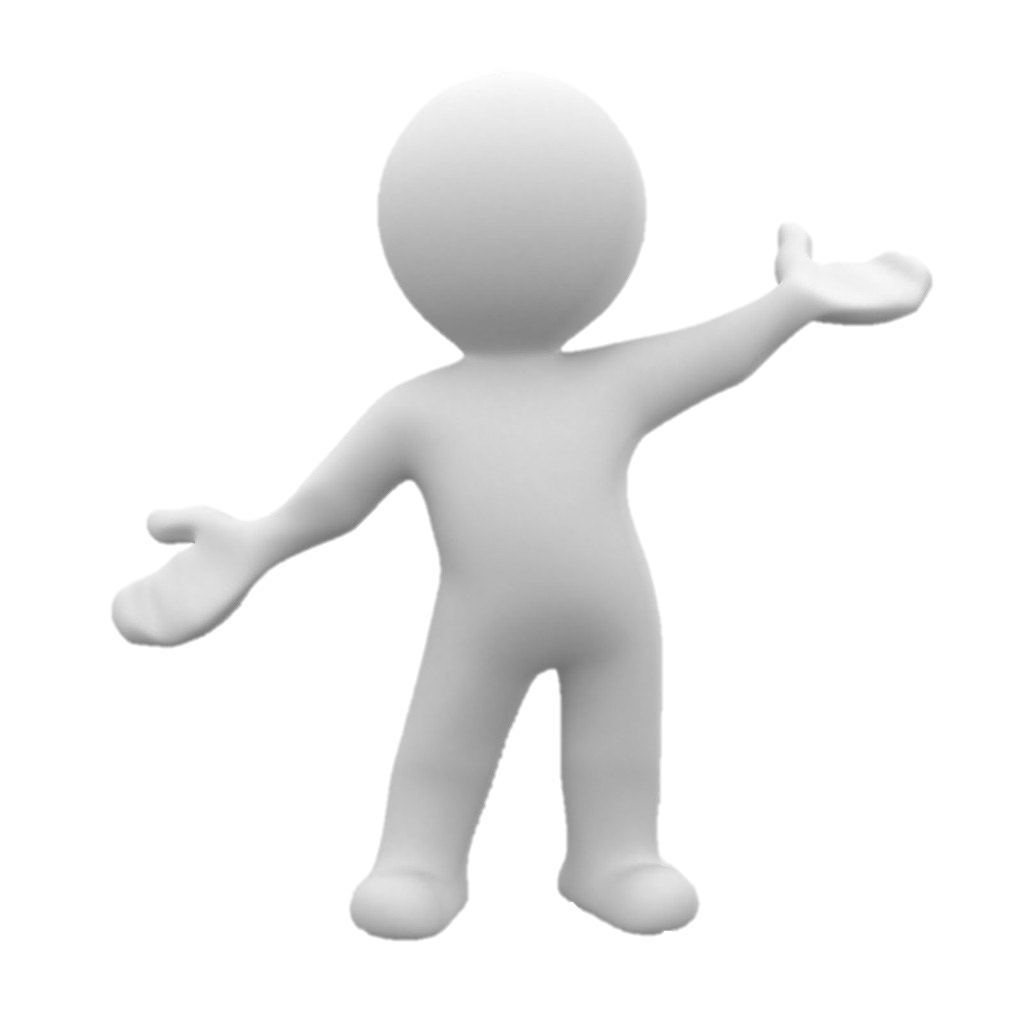 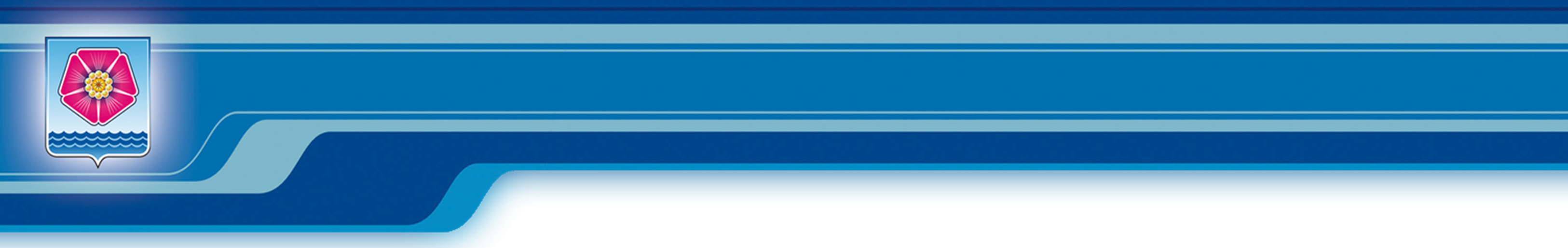 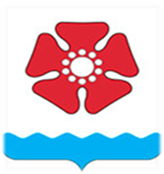 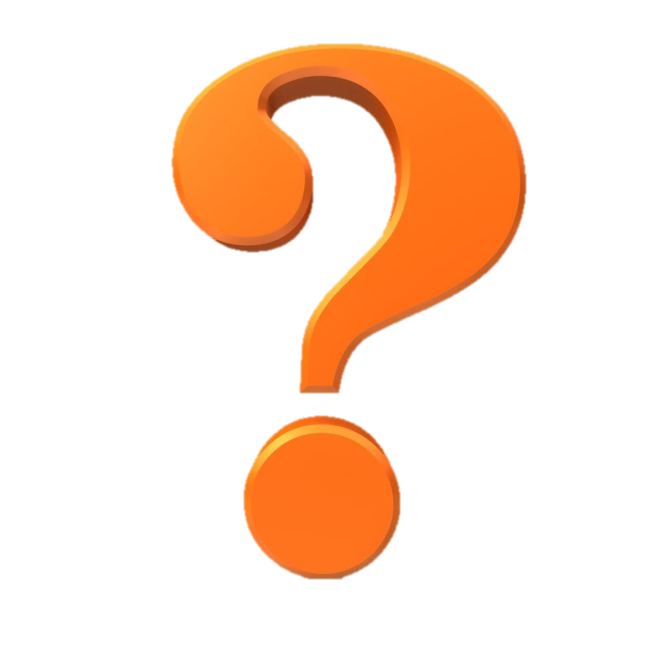 Чем важен вклад населения
Вклад населения способствует:
  Отбору населением более эффективному решению проблемы;
 Повышению активности различных групп населения;
 Изменению отношения людей к своей роли 
в развитии  города;
 Обеспечению более эффективной  эксплуатации и лучшей сохранности объекта общественной инфраструктуры.
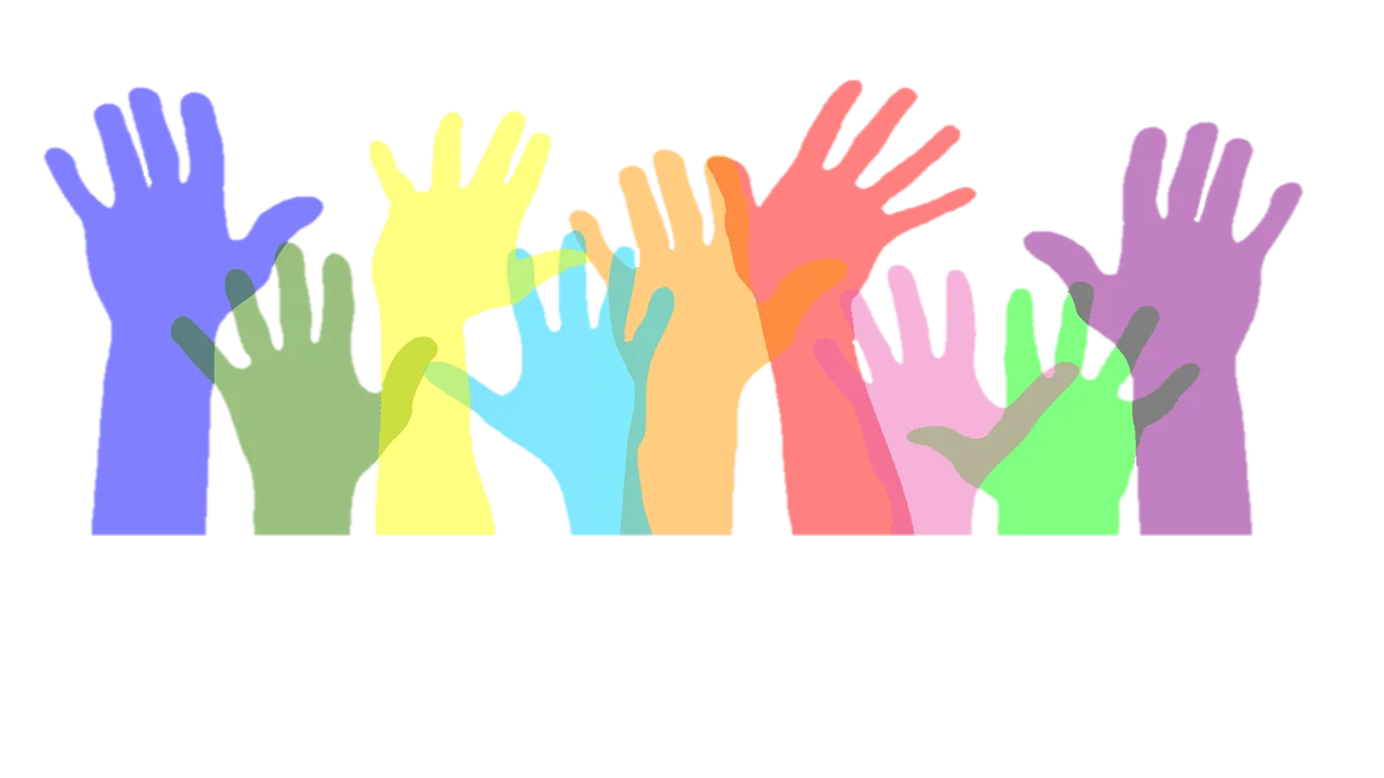 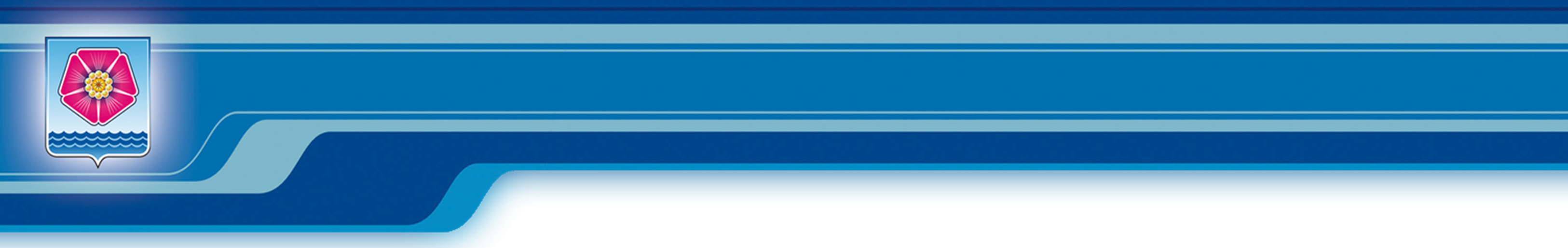 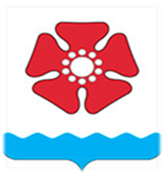 Что получают граждане, участвуя  в инициативном бюджетировании:
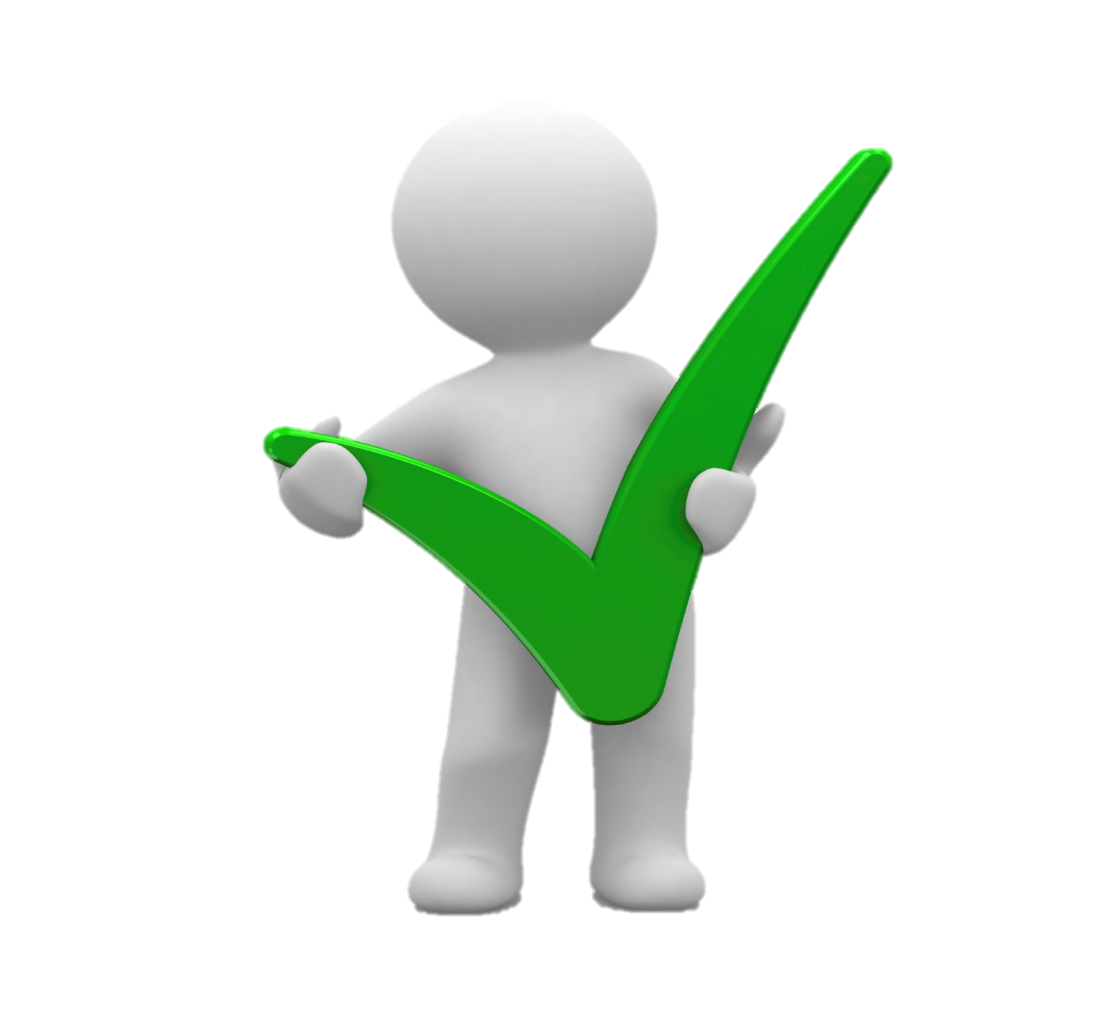 Во-первых, возможность решать насущные проблемы.
Во-вторых, эффективный инструмент мобилизации совместных усилий, реализуемый при поддержке властных институтов.
В-третьих, финансирование от муниципалитета на принципах софинансирования.
В-четвертых, возможность улучшения среды обитания.
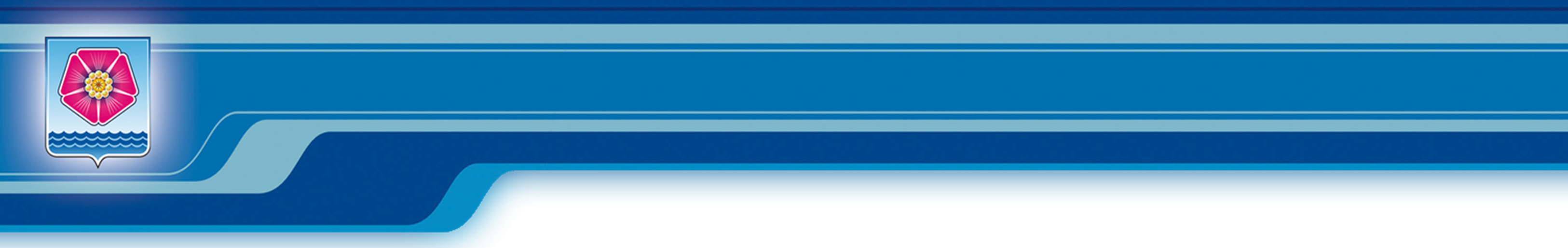 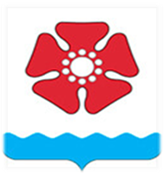 Направления инициативного бюджетирования
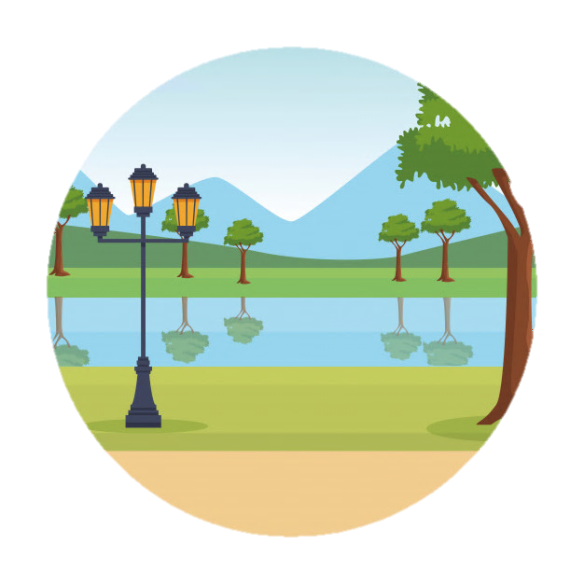 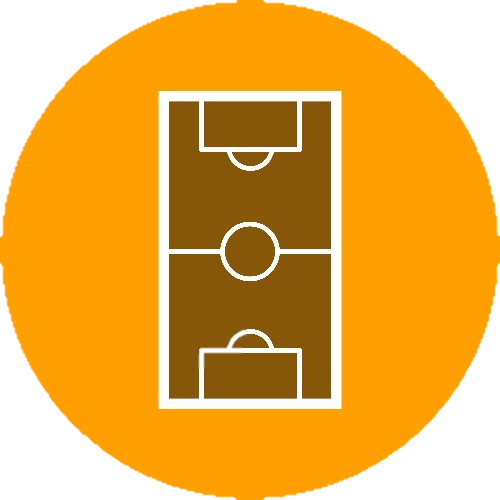 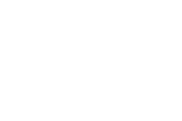 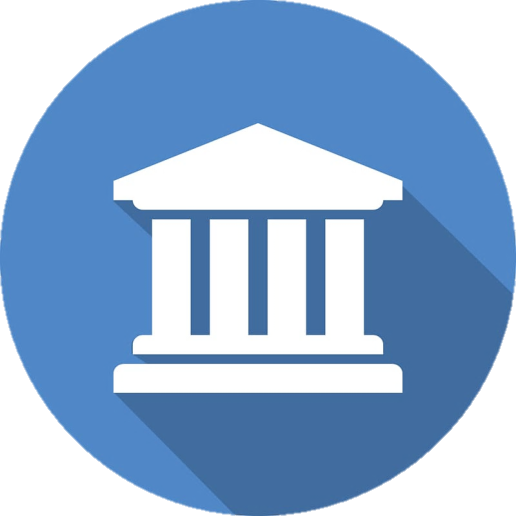 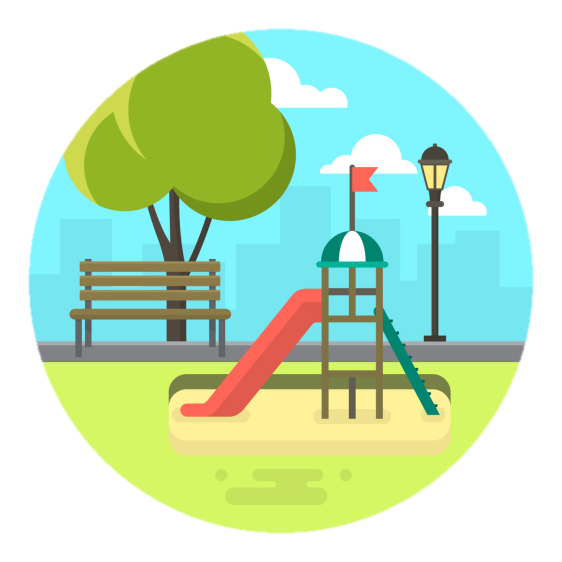